
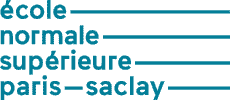 Les bases de la défense&la signalisation(Partie 2)
Les bases de la défense 
Les bonnes vieilles règles en flanc
La signalisation
Les entames à Sans Atout
Les entames à la couleur
Les grands principes de la défense
1
Bridge ENS
Séance 11
Le Flanc à l’initiative

Introduction :
	Le jeu en flanc n’est en rien un jeu passif. Les défenseurs ont au moins l’initiative une fois lors de chaque donne, à l’entame.
De plus à chaque fois qu’ils reprendront la main, ils auront l’initiative et c’est dans ces moments qu’il faudra utiliser correctement le retour.
Les défenseurs doivent toujours garder à l’esprit la nécessité de faire chuter.
Conserver en tête les principes suivants :
Assurer la chute dès que vous en avez l’occasion
Renoncer aux levées de chute supplémentaires pour être plus sûre de la chute elle même.
Souvent un défenseur se rendra compte qu’un coup est inchutable si telle ou telle carte importante est dans la main du déclarant.
Il doit alors faire l’hypothèse de nécessité quelle est chez son partenaire.
Tant pis si la carte était en définitive chez le déclarant et que la défense choisie a permis une ou deux levées de mieux pour le déclarant.
Faites des hypothèses de nécessité
Jouez un bridge gagnant vous sera plus rémunérateur sur la durée
2
2
Bridge ENS
Séance 11
Les entames à Sans Atout(choix de la couleur)

Les principes généraux :
	C’est un domaine ou il va être primordial d’écouter les enchères et de se faire une
 idée du jeu du déclarant. Les principes sont simples :
	- Le choix de la couleur résulte d’un raisonnement suite aux enchères
	- Le choix de la carte d’entame résulte de règles techniques
1. Le choix de la couleur :
Ce choix repose sur un certain nombre de principes. Afin de vous familiariser avec ceux ci nous allons les dégager à partir d’exemples.
Séquence N° 1 :
Sud	Ouest	Nord	Est
1SA	 passe	3SA	Fin
 83
 D9843
 R83
 V92
L’issue d’un contrat à Sans Atout, dépend souvent  du résultat d’une course de vitesse entre les deux camps : le vainqueur sera celui qui aura affranchit le premier ses couleurs.
Votre longue est à cœur, entamez dans cette couleur
3
Bridge ENS
Séance 11
Les entames à Sans Atout(choix de la couleur)

 R986
 V972
 V6
 R87
Ici vous avez deux couleurs de même longueur : laquelle choisir? Il faut que votre partenaire possède des valeurs dans cette couleur, donc choisissez celle ou le minimum de complément vous y aidera.
Ici choisissez votre couleur la plus solide. Entamez à Pique.
 R9
 D972
 D972
 V87
Même problème que précédemment, mais ici vos couleurs sont équivalentes. Comment faire? 
Comme vos adversaires n’ont pas recherché un Fit Majeur, entamez à Cœur.
Sud	Ouest	Nord	Est
1	 passe	1	passe
1SA	 passe	3SA	Fin
Séquence N° 2 :
Il faut d’abord interpréter les enchères : Sud n’a pas 4 cartes à Pique et Nord n’a pas 5 cartes à Cœur, car il n’a pas cherché à retrouver un fit 5-3.
 R874
 R874
 742
 D6
Compte tenu de ces informations, il faut entamer à Pique.
4
Bridge ENS
Séance 11
Les entames à Sans Atout(choix de la couleur)

 A4
 843
 RDV95
 62
Par contre, ici votre couleur à Carreau est vraiment très belle. Vous avez une reprise, n’hésitez pas à entamer à Carreau.
Sud	Ouest	Nord	Est
			1
1SA	 passe	3SA	Fin
Séquence N° 3 :
Entamez pour votre partenaire, vous possédez au moins 7 cartes à Pique et votre partenaire en détient au moins 5. Ici vous n’arriverez pas à affranchir vos cœurs, car vous n’avez pas de reprise.
 83
 D9843
 X83
 X92
Par contre, ici la solidité de votre couleur à Cœur vous autorise à la choisir, il suffira ensuite de connaître le nombre de cartes du partenaire pour mettre la défense sur de bons rails.
 83
 RDVX4
 983
 432
5
Bridge ENS
Séance 11
Les entames à Sans Atout(choix de la couleur)

Voyons quelques exceptions :
 43
 98654
 V95
 V64
Sud	Ouest	Nord	Est
1SA	 passe	3SA	Fin
Reprenons la séquence N°1  
Et vous avez cette fois ci ce jeu
Ici votre jeu est très faible, et vous ne pourrez jamais affranchir votre couleur. Il faut vous résigner à entamer pour votre partenaire qui possède des points. Comme les adversaires n’ont pas recherché un contrat à Pique, votre partenaire doit y être long. Entamez à Pique.
 VX8
 654
 ADX5
 764
Mêmes enchères
Entamer à Carreau semble dangereux. Il faut entamer dans une couleur non annoncée par les adversaires. Entamez à Pique. Si votre partenaire prend la main, on espère qu’il rejouera Carreau si le mort ne possède pas le Roi ni le Valet.
 763
 ADX2
 R95
 AV8
Le problème ici est que vous avez la totalité des points manquants. Votre partenaire ne possède rien. Entamez tout de même à Cœur.
6
Bridge ENS
Séance 11
Les entames à Sans Atout(choix de la couleur)

Les exemples précédents nous ont permis de dégager quelques principes généraux sur le choix de la couleur d’entame.
N’entamez pas dans une couleur déclarée par vos adversaires
Entamez dans une couleur déclarée par votre partenaire
Entamez dans une couleur longue
Entamez dans une couleur solide
Entamez pour votre partenaire avec un jeu très faible
Si vous avez la totalité des points manquants, entamez 
dans des couleurs quatrièmes comportant des fourchettes
Ces principes sont rangées par ordre d’importance décroissante. Toutefois vous devez les considérer comme  des guides . Ceux ne doivent pas vous empêcher de réfléchir.
Ce n’est qu’en jouant que vous arriverez à vous forger  un bon jugement.
Ne vous inquiétez pas, même les grands joueurs font des erreurs d’entame
7
Bridge ENS
Séance 11
Les entames à Sans Atout(Choix de la carte)

2. Le choix de la carte d’entame :
Une fois la couleur choisie, la carte d’entame est régie par des règles précises qui repose essentiellement sur l’expérience. La question est simple :
Faut il entamer d’un honneur ou d’une petite carte et laquelle?
Entamez d’un honneur quand vous possédez trois cartes consécutives (le 
10 sera considéré comme un Honneur (ARD RDVX V109x etc…)

2. Entamez aussi d’un honneur dans une séquence brisée (ARV, RDXx, V108..)

3. Entamez en quatrième meilleure dans une couleur longue comportant un 
Honneur : le but est d’affranchir cette couleur.
Sur l’entame en quatrième meilleure, la règle des 11 vous permet de connaître le nombre de cartes au dessus de celle entamée du déclarant (même règle pour lui)
Règle des 11 : Pour le partenaire et le déclarant. Retirez du chiffre 11 la hauteur de la carte entamée et vous connaitrez le nombre de cartes manquantes au dessus de celle entamée.
8
Bridge ENS
Séance 11
Les entames à Sans Atout(Choix de la carte)

3. Les principales entames :
L’entame du Roi promet 5 cartes par 3 Honneurs : le partenaire débloque un honneur sans préjudice de levée ou indique sa parité s’il n’a pas d’honneur.
L’entame de l’As ou de la Dame demande un signal d’Appel Refus : comme on ne doit pas donner de levées, il a été convenu que petit = Appel, Gros = Refus.
On entame Pair Impair dans la couleur du partenaire.
Dans le pire des cas, ou aucune entame n’est souhaitée, Top of Nothing (la plus grosse de 3 cartes).
Pour les contrats de 1SA et 6SA (7SA) entame la plus neutre possible.
4. Après l’entame :
Après la première levée, quand un défenseur reprend la main, il doit en principe  continuer à affranchir la couleur du partenaire sauf si cela coûte une levée.
 RX4
Entame 2 de Cœur pour le X et le Valet
Qui remporte la levée. Ne rejouez pas 
 AV3
 2
9
Bridge ENS
Séance 11
Le Flanc à l’initiative à l’atout

Dans un contrat à l’atout, le déclarant a le choix entre trois grands types de jeu :
	- Les jeux de coupe
	- Les jeux d’affranchissement
	- Les jeux d’impasse et d’honneurs
Contre les jeux d’affranchissement, la stratégie se rapprochera des contrats à Sans Atout . Ils doivent s’efforcer d’affranchir et d’encaisser rapidement leurs levées ou s’attaquer aux communications du déclarant.
Contre les jeux de coupes, ils vont jouer atout à chaque occasion afin de limiter les levées de coupe du déclarant.
Contre les jeux d’impasses et d’honneurs, la priorité des défenseurs et de trouver un retour neutre dès qu’ils prendront la main afin de ne pas donner de levées au déclarant.
Pour s’opposer aux trois grands types de jeux, les défenseurs devront se faire une idée du jeu du déclarant  suite aux enchères, celles ci pouvant être révélatrices surtout si elles ont été longues. Le jeu à l’atout offre aussi des possibilités de coupe aux défenseurs.
10
Bridge ENS
Séance 11
Les entames à l’Atout(Choix de la couleur)

1. Le choix de la couleur :
Comme nous l’avons vu , il faut s’appuyer sur les enchères et votre propre jeu.
Voyons les raisonnements que nous devons faire avant l’entame.
Voyons quelques exemples :
Sud	Ouest	Nord	Est
		2*	 passe
2 	 passe	3 	 passe
4SA*	 passe	5*	 passe
6	 Fin
2* : fort  (20-23HL) au moins 5 cartes
4SA : questions aux As (Clefs = 4 As + Roi )
5* :  2 clefs sans la dame d’atout
Le déclarant va jouer sur les cœurs pour réaliser ses 12 levées, c’est clairement un jeu d’affranchissement. Il faut entamer à Carreau, il suffit de peu chez le partenaire pour y affranchir une ou plusieurs levées.
 73
 654
 RX95
 9864
11
Bridge ENS
Séance 11
Les entames à l’Atout(Choix de la couleur)

Exemple 2 :
Quel type de jeu va choisir le déclarant?
Nord a un jeu faible et est court à Cœur. De plus il a certainement 4 cartes à Carreau. Un jeu de coupe des cœurs du déclarant par le mort semble se profiler.
Sud	Ouest	Nord	Est
1	 passe	1SA	passe
2 	 Fin
Quelle sera votre entame?
 DV109
 954
 D95
 D97
Non, je n’ai pas oublié votre jeu. Dans ce type 
de séquence, il faut entamer atout. Donc Carreau.
Exemple 3 :
Quel type de jeu va choisir le déclarant?
Nord a un jeu d’environ 9H  et possède 2 Cœurs. De plus il est certainement régulier Il va probablement s’agir d’un jeu d’honneurs et d’impasse.
Sud	Ouest	Nord	Est
1	 passe	1SA	passe
2 	 passe	3	 passe
4	 Fin
Quelle sera votre entame avec la main suivante ?
Les cartes que vous détenez en dehors des cœurs
vous interdisent une entame dans ces couleurs.
Entamez Atout.
 RV3
 954
 AX2
 V972
12
Bridge ENS
Séance 11
Les entames à l’Atout(Choix de la couleur)

Exemple 4 :
Quel type de jeu va choisir le déclarant?
Les enchères vous donnent l’impression que c’est un jeu d’affranchissement des Cœurs. Sud a une main de 12-13HL.
Sud	Ouest	Nord	Est
1 	 passe	 2 	passe
2 	 passe	 4	Fin
Quelle sera votre entame avec la main suivante ?
Le déclarant ne vas pas pouvoir affranchir ses cœurs . Il va donc se rabattre sur un jeu d’honneurs d’impasses. Entamez Atout.
 43
 RVX83
 VX2
 R72
Exemple 5 :
Quel type de jeu va choisir le déclarant?
Les enchères vous donnent l’impression que c’est un jeu d’affranchissement des Trèfles. Sud a une main de 12-13HL.
Sud	Ouest	Nord	Est
1 	 passe	 2 	passe
2 	 passe	 4 	Fin
Quelle sera votre entame avec la main suivante ?
Ici vous avez As et Roi dans une couleur. Entamez de l’As de Pique et à la vue du mort vous aviserez.
 AR62
 83
 ADX2
 972
13
Bridge ENS
Séance 11
Les entames à l’Atout(Choix de la couleur)

Quelques règles d’entame :
Souvent, lors d’enchères non explicites il va falloir vous appuyer sur la qualité de vos couleurs pour entamer. Voici quelques règles :
	Avec ARD, RDV, DVX entamez dans ces séquences combinant agressivité et sécurité.
	AR sec ou ARx(x) est une entame évidents (cf exemple 5).
	Les entames dans des séquences brisées type RDx(x), DVx(x),VXx(x) sont moins sûres mais restent attrayantes.
	Voyons maintenant quelques entames particulières :
	L’entame d’un singleton autre qu’à l’atout est à priori excellente si vous coupez ensuite avec des petits atouts.
	L’entame sous un Roi est plus agressive que sous une Dame.
	L’entame d’un petit doubleton est assez tentante quand l’adversaire n’a pas déclaré la couleur : le but est de couper au troisième tour de la couleur.
	L’entame dans trois petites cartes est la plus neutre qui soit.
14
Bridge ENS
Séance 11
Les entames à l’Atout(Choix de la couleur)

Quelques règles d’entame (suite) :
Voyons maintenant les restrictions :
	N’entamez jamais sous un As, vous risquez de ne plus revoir la levée qui lui était dû (Un As est fait pour prendre un Roi, le Roi la Dame etc…).
	L’entame d’un honneur second est assez dangereuse : Roi second est la plus dangereuse, As second la plus attirante.
	L’entame d’un singleton d’atout est à proscrire : elle permet souvent au déclarant de capturer une Dame troisième ou un Valet quatrième chez le partenaire.
 RX75
Regardez les dégats réalisés par cette entame du 6 de Cœur. Le déclarant prend la Dame troisième de votre partenaire. Dans le cas contraire, le déclarant aurait joué en tête conformément aux probabilités.
 D43
 6
 AV982
Ne pas oublier que les conseils ci dessus ne sont pas valable quand vous prévoyez un jeu d’affranchissement.
15
Bridge ENS
Séance 11
Les entames à l’Atout(Choix de la carte d’entame)

Si le choix de la couleur d’entame est plus difficile à l’atout, le choix de la carte va se révéler plus facile.
Vous devez entamer d’un honneur dès que vous avez deux honneurs consécutifs. 
	Tête de séquence si HHx(x).
	La plus faible si HH (en particulier le Roi si As Roi sec). 
Avec deux ou trois petites cartes, entamez de la plus forte « Refus en premier », avec quatre petites cartes, la seconde.
Entamez votre plus petite dans les autres cas (Honneur au moins troisième ou deux honneurs non consécutifs)   « Appel en premier »
Enfin signalons une convention importante : sur l’entame de l’As qui promet le Roi, le fait de mettre la Dame indique le Valet (ou Dame sèche), le partenaire peut rejouer petit sous son Roi.
Nous allons voir maintenant quelques exemples de lutte contre les jeux d’affranchissements car c’est le domaine où les défenseurs refilent le plus de levées et souvent le contrat.
16
Bridge ENS
Séance 11
Les entames à l’Atout(Applications)

Exemple 1 :
Sud	Ouest	Nord	Est
1 	 passe	 1 	passe
3 	 passe	 4 	Fin
Votre partenaire entame du deux de Trèfle et le mort s’étale. A vous!
 V764
 R83
 ADX9
 95
La vue du mort vous fait penser à un jeu d’affranchissement. Vous prenez de l’As et vous devez penser immédiatement au retour et surtout au déroulement probable du coup. La couleur Carreau du mort est inquiétante, les honneurs du partenaire sont soumis. Les seules levées possibles sont à prendre à Pique et à Trèfle. Que rejouez vous?
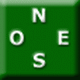  AD5
 74
 743
 RV732
 9832
 X6
 862
 AX84
 RX
 ADV952
 RV5
 D6
Si vous rejouez Trèfle c’est votre partenaire qui va attaquer les Piques. Le déclarant possédant le Roi le fera . Si c’est vous, vous pouvez prendre un Roi second. Donc il faut rejouer Pique.
Une main qui récompense votre raisonnement
17
Bridge ENS
Séance 11
Les entames à l’Atout(Applications)

Exemple 2 :
Sud	Ouest	Nord	Est
		 1 	passe
2  	 passe	 2 	passe
3 	 passe	 4	 passe
5 
Votre partenaire entame d’un petit Cœur. A vous!
 ARDV3
 64
 D72
 DV5
La vue du mort vous fait penser à un jeu d’affranchissement. Vous prenez de l’As. Le déclarant a certainement As et Roi de Trèfle. Votre partenaire a soit le Roi de Cœur, soit le Roi de Carreau (Cf compte des points). Que rejouez vous?
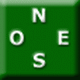  975
 AD85
 A64
 862
Pour le savoir, jouez l’As de Carreau, si le partenaire met une grosse carte, il a le Roi.
Faites des hypothèses de nécessité
18
Bridge ENS
Séance 11

Sud	Ouest	Nord	Est
		 1 	 passe
1 	 passe 	 2	 passe
4	 Fin
 RD63
 843
 6
 ADV85
Donne 1 :
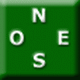 Votre partenaire entame de l’As de Carreau. A vous!
Que jouez vous avec ces trois mains et quel est votre plan de défense?
 72
 X75
 VX742
 R92
 72
 R75
 VX742
 R92
 72
 D75
 VX742
 R92
Donne 2 :
Que doit entamer Ouest avec cette main?
Sud	Ouest	Nord	Est
		 1 	 passe
1 	 passe 	 2	 passe
4 	 passe	 4	 passe
5	 passe	 6	 Fin
 A6
 RD75
 9753
 VX9
19
19
Bridge ENS
Séance 11

Donne 3 :
Sud	Ouest	Nord	Est
1 	 passe	 1 	 passe
1SA 	 passe 	3SA	 Fin
Que doit entamer Ouest avec cette main?
 96
 RV97
 VX9
 D752
Enchères : 
Que doit dire Sud avec les mains suivantes?
Sud	Ouest	Nord	Est
1 	 passe	 1 	 passe
?
 RD875
 RD5
 5
 AX94
Sud	Ouest	Nord	Est
2SA 	 passe 	4SA	 passe
?
 AR92
 RDX
 RVX
 A95
20
20
Bridge ENS
Séance 11

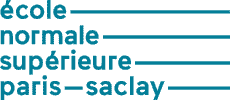 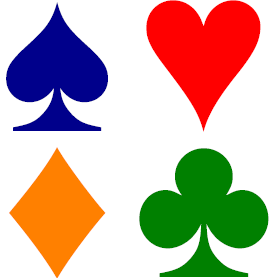 Questions ?
Place maintenant au jeu de la carte à la table
Pour chaque donne, après les explications de l’enchère :
L’entameur précise sa carte avec son raisonnement
Les deux défenseurs remplissent les grilles de levées
Le déclarant comptabilise son nombre de levées sûres et potentielles
21
Bridge ENS
Séance 11